Popliteal fossa and superficial veins
The Right Popliteal fossa
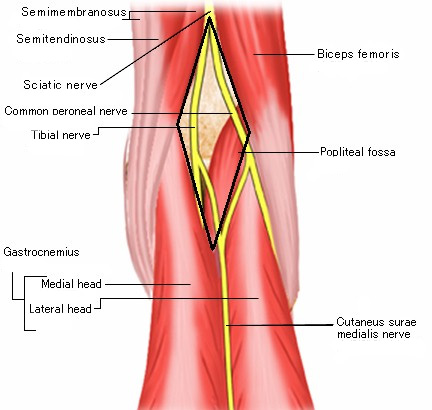 Boundaries
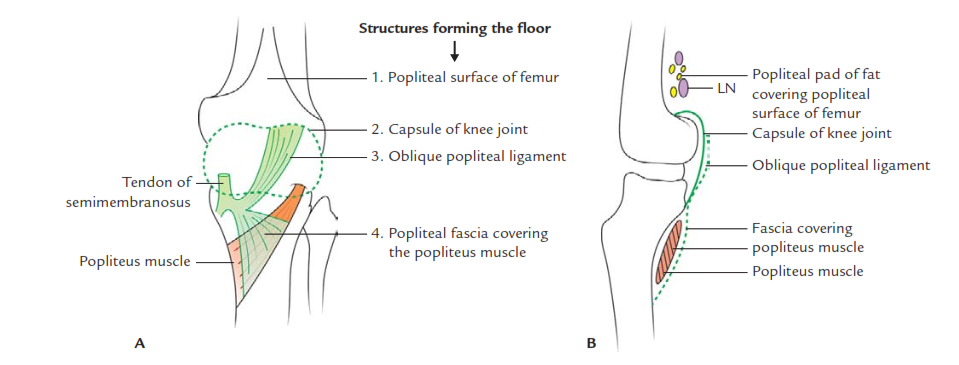 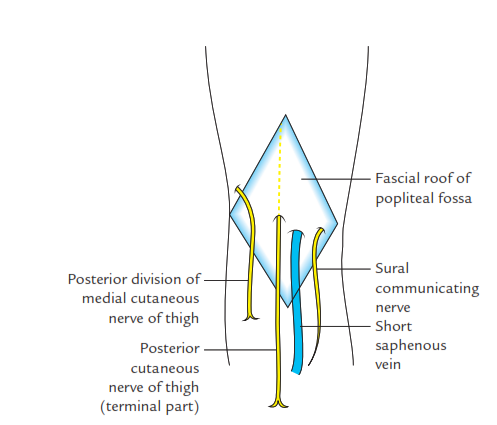 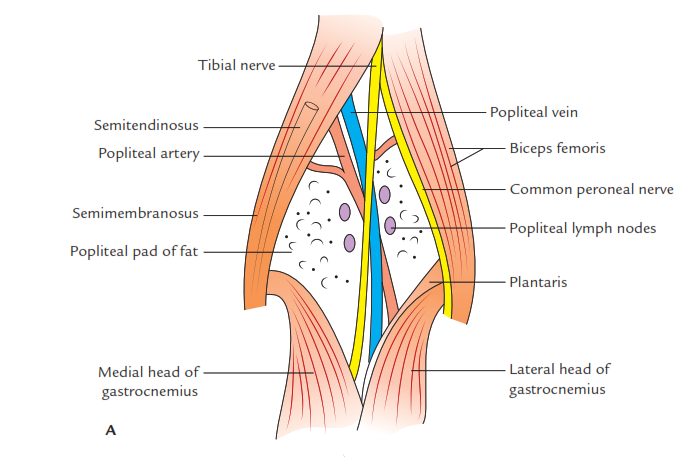 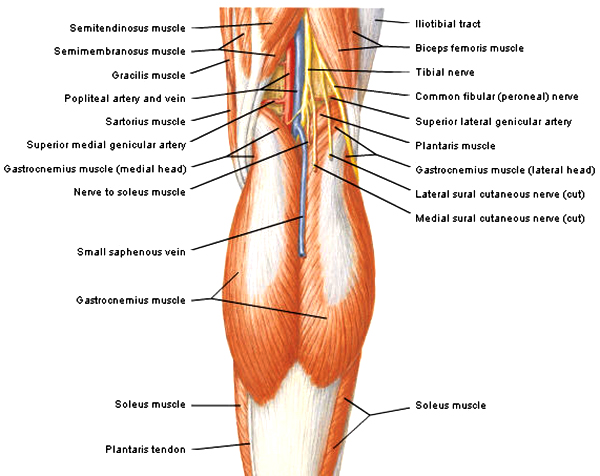 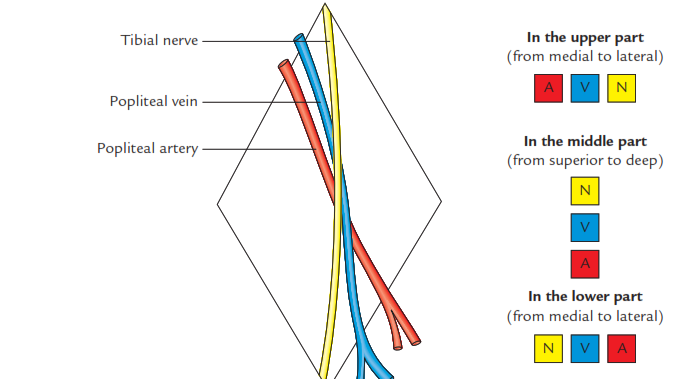 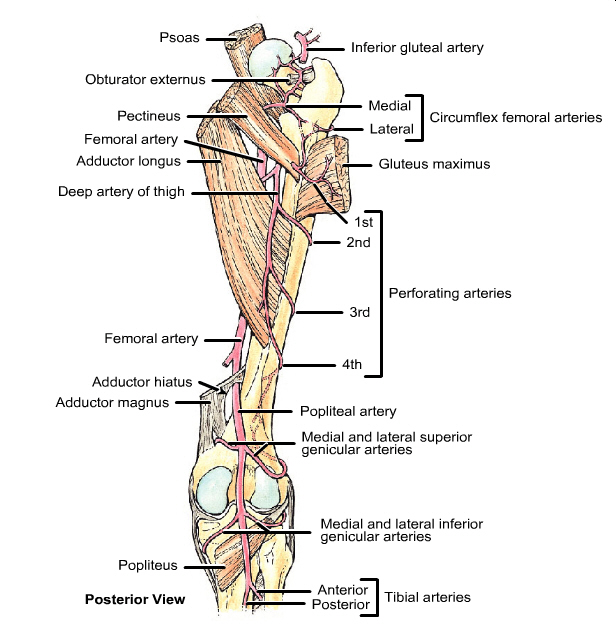 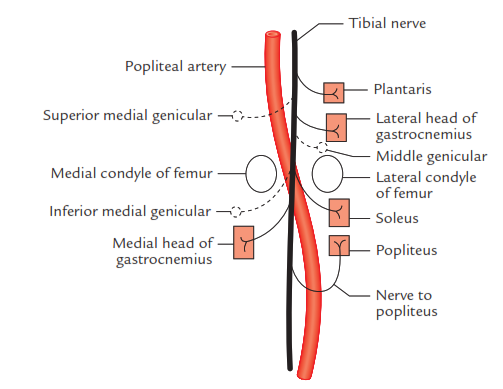 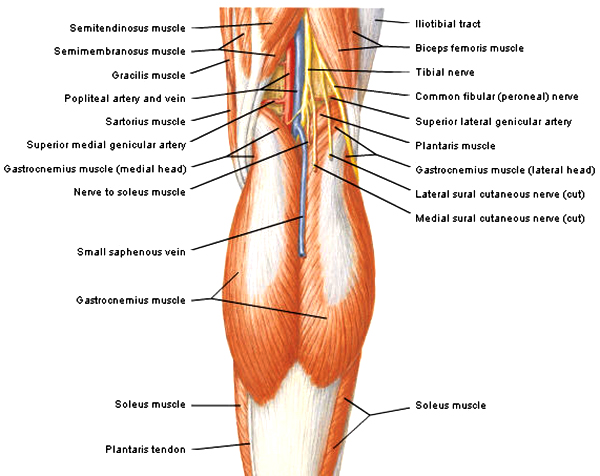 Right Popliteal Fossa
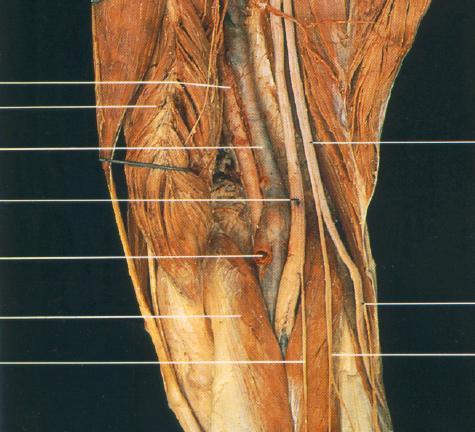 Popliteal artery
Semimembranosus
Popliteal vein
Common peroneal nerve
Tibial nerve
Small saphenous vein
Lateral cutaneous nerve of the calf
Gastrocnemius(medial head)
Sural nerve
Peroneal communicating nerve
MEDIAL
LATERAL
Venous drainage
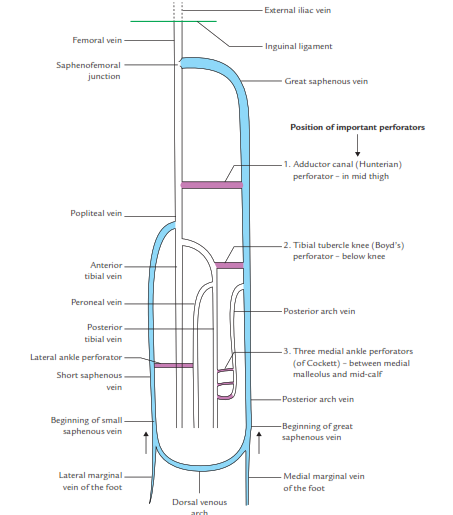 Stagnation – varicose vein
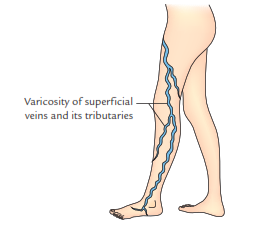 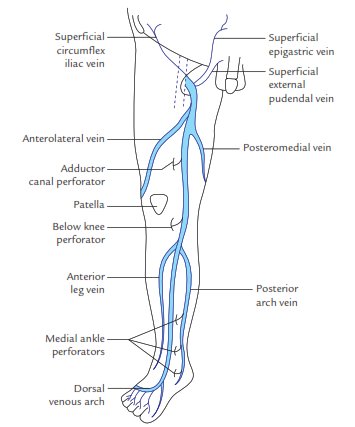 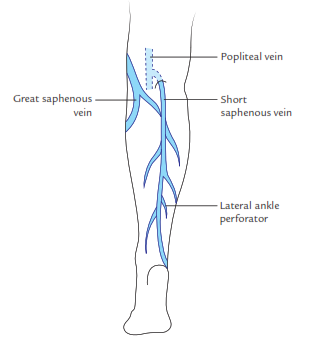 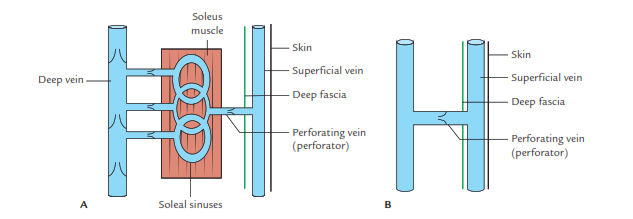